Revisiting and Bounding the Benefit From 3D Integration
Wei-Ting J. Chan†, Andrew B. Kahng†‡ and Jiajia Li†
†ECE and ‡CSE Departments, UC San Diego
{wechan, abk, jil150}@ucsd.edu
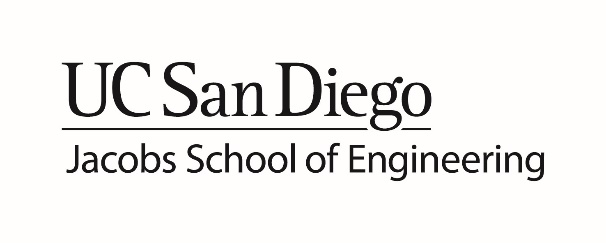 [Speaker Notes: Thanks you for the introduction.]
Outline
Motivation
Previous Work
Implementation in Various Dimensions
Netlist Structure vs. 3D Benefit
Conclusions
Motivation
3DIC is a promising technology in “More-than-Moore” era
3DIC with > 2 tiers is expected to achieve more benefits 
[Song15]: Three-tier 3DIC achieve 15% more power reduction compared to two-tier 3DIC
But: No upper bounds on power and area benefits from 3DIC have ever been established !
Goal: study upper bound of power and area reduction for 3DICs
Outline
Motivation
Previous Work
Implementation in Various Dimensions
Netlist Structure vs. 3D Benefit
Conclusions
Previous Work (Power Benefit)
Many previous works on 3DIC optimization
More details are given in Table I of the paper
Evaluations include both power and wirelength benefits
Previous Work (Wirelength Benefit)
Many previous works on 3DIC optimization
More details are given in Table I of the paper
Evaluations include both power and wirelength benefits
No previous work proposes upper bounds on 3DIC power and area reductions
Chan et. al derive an upper bound of 67% on WL reduction
Outline
Motivation
Previous Work
Implementation in Various Dimensions
Netlist Structure vs. 3D Benefit
Conclusions
Implementation in Various Dimensions
Benefit Evaluation Flow: 3DIC (w/N Tiers)
Cell and BEOL LEFs
Power Evaluation
RC-annotation 
for TSVs
2D P&R
Split floorplan into M x M grids
FM-based min-cut partition for N tiers
Incremental 
optimization
Benefit Evaluation Flow: Conventional 2D
Search within multiple design parameters to find optimum implementations
Synthesis frequency
Clock period (PnR)
Tight (loose) timing: Slightly smaller (larger) synthesis clock period  Smaller power after P&R
Placement utilization
Unimodal model:
Too compact  routing congestion
Too sparse  longer wirelength
Benefit Evaluation Flow: Pseudo-1D
Pseudo-1D implementations use floorplans with very large aspect ratios
Routing along the long side is difficult
PnR Aspect ratio = 10:1 to emulate 1D placement
Limited routing channels along the long side
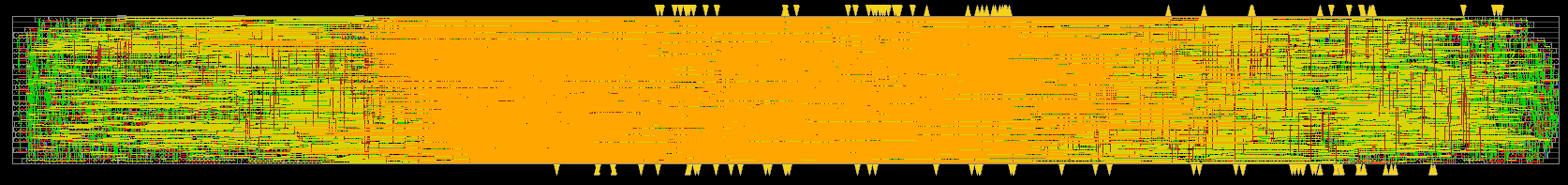 Infinite-Dimension Bound on 3D Power Benefits
Iso-performance power comparison among implementations in different dimensions
Gaps between infinite dimension vs. 2D  maximum 3D benefits = 36% and 20% for M0 and JPEG
CORTEX M0
AES
20%
infD
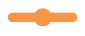 36%
clock period (ns)
clock period (ns)
Infinite-Dimension Bound on 3D Area Benefits
Iso-performance area comparison among implementations in different dimensions
3D integration offers very small (< 10%) area benefits over 2D  
3D integration may have converted area benefit into power benefit (e.g., buffer sizing or duplication)
CORTEX M0
AES
3D (2 tier)
3D (3 tier)
infD
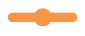 3D (4 tier)
10%
10%
clock period (ns)
clock period (ns)
Impact of Clock Skews on 3D Benefits
Implementations with higher dimensions are more susceptible to clock skews
Lower wire delays lead to less hold time margin
P&R added more buffers to reduce the skew
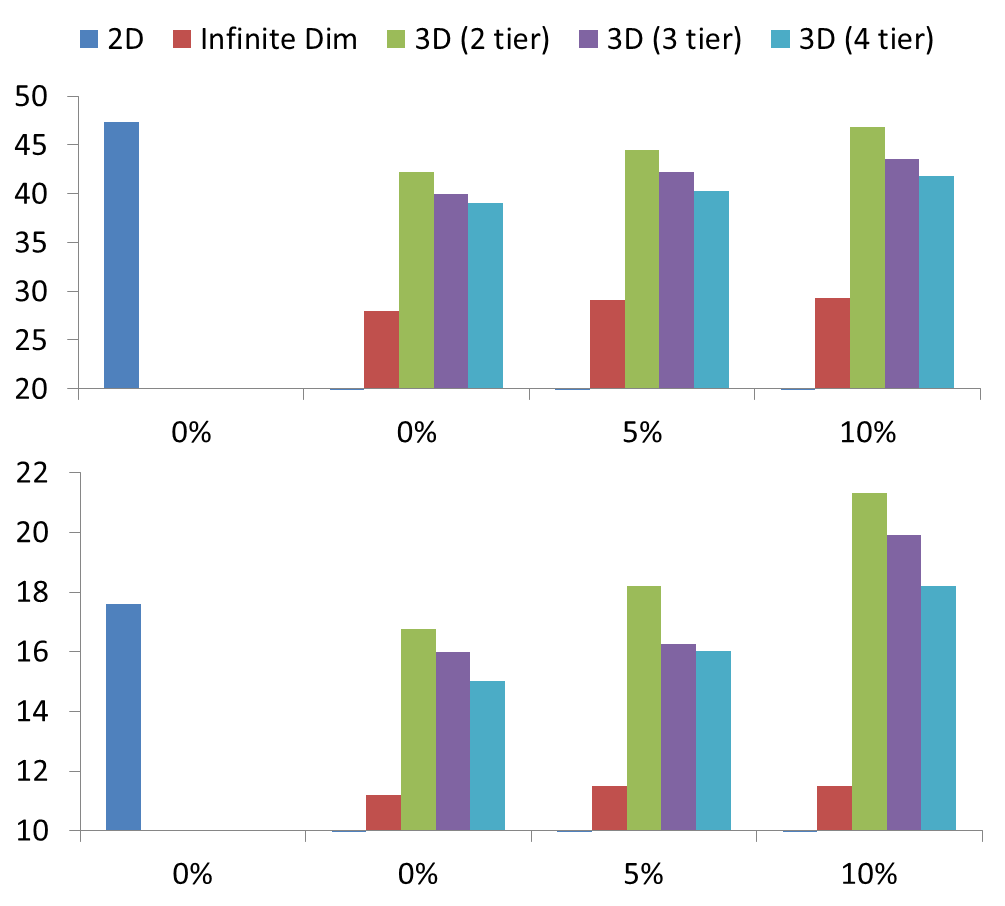 infD
AES
11%
6%
1%
Power (mW)
2D (0%)
-21%
CORTEXM0
5%
-3%
Power (mW)
2D (0%)
Clock uncertainty (% of clock period)
Outline
Motivation
Previous Work
Implementation in Various Dimensions
Netlist Structure vs. 3D Benefit
Conclusions
Netlist Structure vs. 3D Benefits
Observation: 3D benefits vary across designs
Goal: Find parameter(s) to indicate 3D benefits
Studied parameters
Timing slack distribution (Low correlation)
Fanout / fanin distribution (Low correlation)
Rent parameter (i.e., Rent exponent) (High correlation)
Rent Parameter
Empirical observation T = t∙gp 
T = #terminals
t  = constant
g = #gates
p = Rent exponent (indicator of netlist complexity)
“Surface area to volume” power law: e.g.,            has p = 0.5
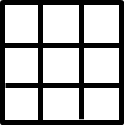 New Connection between Rent and 3D Benefit!
Iso-power post-synthesis netlists
More complex netlists demonstrate higher max 3D power benefit   
Benefits increase for higher-dimension implementations
More complex netlists
infD
Lower complexity:
Max benefit = 22%
Higher complexity: 
Max benefit = 42%
Power benefit to 2D
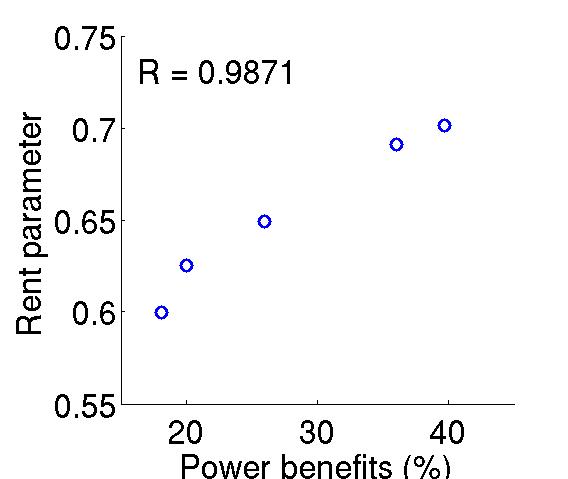 Rent and 3D Benefit: Real Designs
AES
Placement-based Rent exponent is well correlated with 3D benefits 
Rent parameter is possibly a simple indicator of 3D power benefits
CORTEX M0
LEON3MP
JPEG
VGA
Placement-based Rent parameter
Rent Parameter Modulation for 3D
Attempt to synthesize same design into netlists of different Rent parameters
Binning cells in 28FDSOI into four types {2-input, 3-input, 4-input, >4-input}
Rent parameter modulation: scale area of cells by different ratios
Example of Rent parameter modulation in commercial synthesis tool
Ongoing: Dimension-Aware Implementation
Observations:
Rent parameter increases when more cells with high pin counts
Observe correlated Rent parameter vs. % of >3-input cells
Future work: 
Direct control in academic logic synthesizer
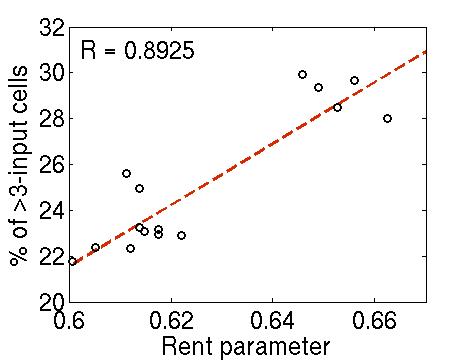 Design: JPEG
Placement-based Rent parameter
Ongoing: Dimension-Aware Implementation
Shapes = set of implementations w/ different Rent; Colors = dimensions
infD (≈ post-synthesis) power: x > +, 3D power: x ≈ +, 2D power: x < +
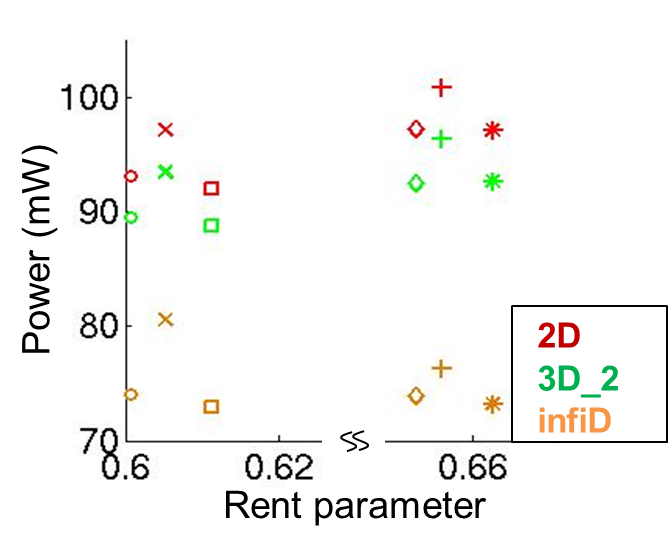 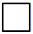 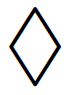 Design: JPEG
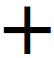 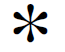 infD
Placement-based Rent parameter
Takeaways
Synthesis optimization changes Rent parameter of netlists
Design implementation (synthesis, P&R) should be aware of dimension
Netlists with simple connections can be implemented in any dimension 
Netlists with complex connections are more suitable for 3D implementation
(This is not surprising)
Outline
Motivation
Previous Work
Implementation in Various Dimensions
Netlist Structure vs. 3D Benefit
Conclusions
Conclusion and Future Goals
Revisit 3D power and area benefit
Implementation with infinite dimension upper-bounds 3D power and area benefits
Correlation between placement-based Rent parameter and 3D benefits
Ongoing/future work: Dimension-aware design implementation